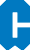 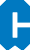 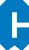 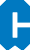 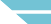 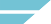 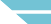 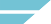 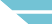 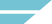 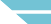 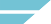 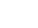 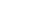 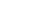 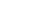 LOREM IPSUM DOLOR OCTOBER 13th 2025
LOREM IPSUM DOLOR OCTOBER 13th 2025
LOREM IPSUM DOLOR OCTOBER 13th 2025
LOREM IPSUM DOLOR OCTOBER 13th 2025